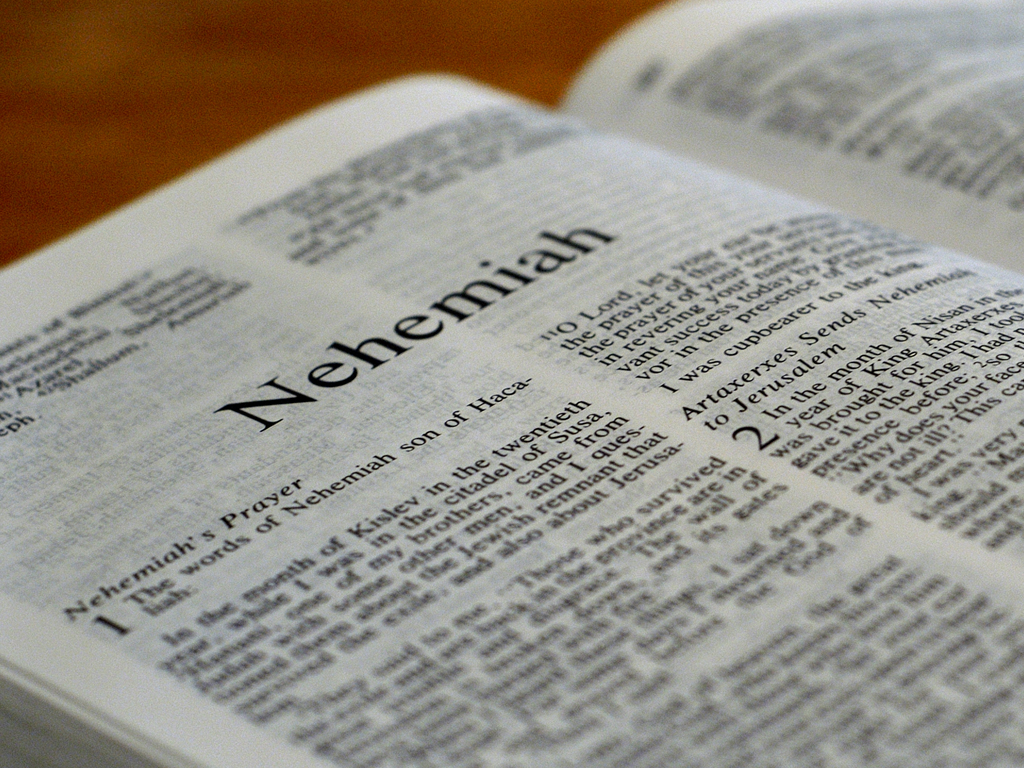 Who was Nehemiah?
Lesson 1
A man of Compassion 1:1-4
Sat down and wept

Mourned

Fasted

Prayed
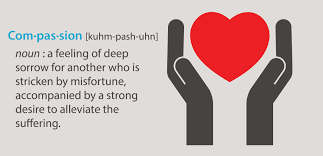 A man of Prayer
A Servant to the King… a Servant of God
A Servant to the King… a servant of God
A man of Honesty and Confession
[Speaker Notes: Nehemiah 1:6-7]
A man who Knew God’s Promises
[Speaker Notes: Nehemiah 1:6-7]
A man of Emotions
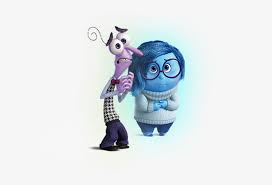 Nehemiah 2:2-3 New King James Version (NKJV)
2 Therefore the king said to me, “Why is your face sad, since you are not sick? This is nothing but sorrow of heart.”
So I became dreadfully afraid, 3 and said to the king, “May the king live forever! Why should my face not be sad, when the city, the place of my fathers’ tombs, lies waste, and its gates are burned with fire?”